Fellowship Church, Oct 13, 2024                                              			   			B Heath
Straight and Balanced
(Luke 3:4-6)
It's all about you Jesus (9:55-9:59)
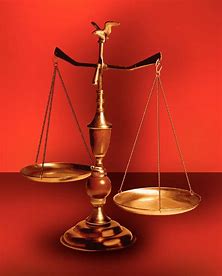 The Law of Moses

1 – 12 beginnings (origins) of life with Adam, Genesis 1-2
2a – 12 beginnings (origins) of death with Adam, Genesis 3
2b –                 death with Cain & Noah, Genesis 4:1-9:17
2c –                 death with Nimrod & Babel, Genesis 9:18-11:32
3 – 12 beginnings of Israel with Abraham, Genesis 12-50
4a – exit from slavery in Egypt to the Red Sea, Exodus 1-12
4b – from the Red Sea to Mount Sinai, Exodus 13-18
4c – Mt Sinai (Law) 10 Commandments, Exodus 19-24
4d – Mt Sinai (Law) the Tabernacle, Exodus 25-40
5a – Mt Sinai (Law) approaching a holy God, Leviticus 1-17
5b – Mt Sinai (Law) living a holy life, Leviticus 18-27
6a – Mt Sinai (Law) Prepared to Obey God, Numbers 1:1-10:10  
6b – The Desert of Disobedience, Numbers 10:11-25
6c – Prepared to Cross the Jordan & Warfare, Numbers 26-36
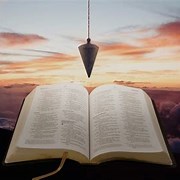 OT:  Deut 25:13-16  
Proverbs 20:10
Daniel 5:25-28

NT:  Hebrews12:1
1 Cor 3:11-15
Philippians 4:5
James 3:17
OT:  Ps 5:8, Pr 4:25-27
Amos 7:7-8
Isaiah 28:13, 17

NT:  Mt 3:3, Acts 9:11 
Hebrews 12:13, Jude 3
1 Corinthians 15:1-4
2 Timothy 3:10, John 7:16
Their/my/your Desert of Disobedience, Numbers 10-25
Disobedience									     Numbers

Complaint of congregation about moving and desire for meat – quail provided 	       11:1, 33    
        (fire falls on the outer tents people and a great plague – death)
 
2) Envy of Joshua for Moses when he forbids other men to prophesy (rebuke)		       11:28-29
 
3) Jealousy of Miriam and Aaron, who speak against Moses wife (leprosy on Miriam)  		12:1-2
 
4) Unbelief of 10 spies at Kadesh who are fearful (contrast to Caleb and Joshua’s faith)        13:28-29
 
5) Murmur of congregation at Kadesh against Moses & Aaron (lost battle) Heb 3:7-19          14:27, 34	 
6) Rebellion of Korah who speaks against Moses & Aaron (Korah-250 princes die) Jude 11        16:2-3 
 	
7) Murmur of congregation against Moses & Aaron (plague, 14,700 die)		            16:41
 
8) Doubt of Aaron’s calling is quieted by his rod that blossoms (all fear, vs 12-13) Heb 5:1-10   17:10
 
9) Complaint of congregation at Kadesh due to no water  			                        20:2
 
10) Anger of Moses at Kadesh when he strikes the rock twice (can’t enter Canaan)	        20:11-12
 
11) Discouragement and complaint of congregation (many die from snake bites) John 3:14      21:4-6
 
12) Idolatry & immorality promoted by the prophet Balaam  2 Pe 2:15-16, Jude 11, Rev 2:14    22-25
          (Phineas, the priest, decisively acts to stop sin, 2 + 24,000 die) Numbers 31:16, Joshua 13:22
Their/my/your Desert of Disobedience, Numbers 10-25 (Moses prayers)
Application: Growing in Christ allows for my/your “desert of disobedience”. 

1 Corinthians 10:1-13, Hebrews 11:23-29, 1 John 2:12-14


Award next week: Numbers 26-36.  How do I/you prepare to cross my/your Jordan River and engage in my/your/our warfare with the spiritual enemy?   1 Paragraph essay.
Their/my/your Desert of Disobedience, Numbers 10-25
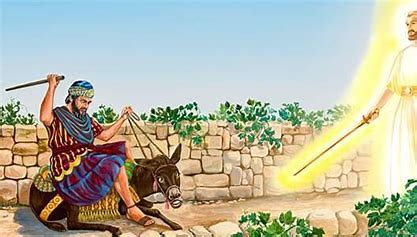 Sunday School Schedule-2024 
Mas de Cristo class


What is concealed in the Old Testament is revealed in the New Testament.

(1) Learn – Romans 15:4  (2) Admonish – 1 Corinthians 10:1-13   
(3) Shadow – Col 2:17, Heb 8:5, 10:1  (4) Figure (model) – Heb  9:9, 11:19, 1 Peter 3:21 
(5) Type or antitype - specific people are Godly or Ungodly 


COMPLETED books of the Bible

Old Testament:  Genesis (4), Exodus (4), Leviticus (2), Numbers (2), Psalms (4), Proverbs, Ecclesiastes, Amos, Obadiah, Malachi  

New Testament:  Mark, Colossians, Philemon, James, Jude 



Invite to the 2024 daily Bible reading schedule.   Isaiah from May 9 to Oct 18.  Copies on the back table.
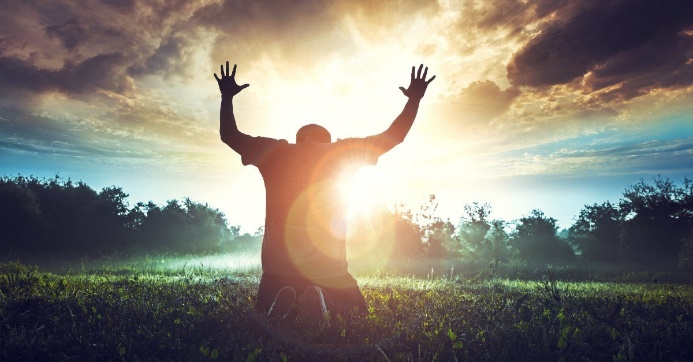 [Speaker Notes: -]